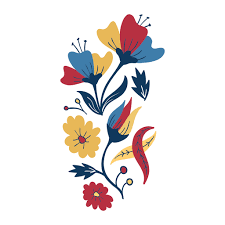 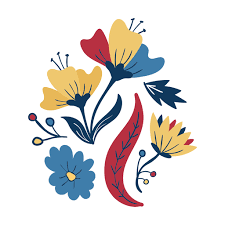 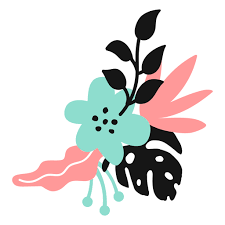 আজকের ক্লাশে সবাইকে  স্বাগতম
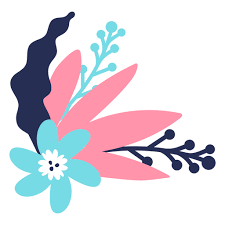 মো, সাইফুল ইসলাম,সহকারি শিক্ষক,বাগবাড়ি চৌবাড়িয়া উচ্চ বিদ্যালয়,টাঙ্গাইল সদর, টাঙ্গাইল
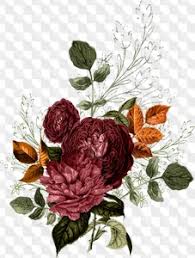 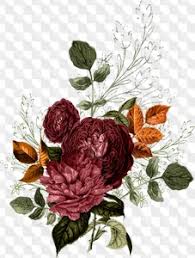 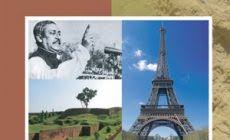 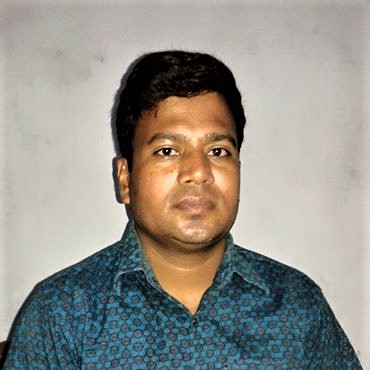 পরিচিতি
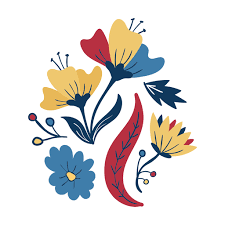 শ্রেণিঃ নবম-দশম
বিষয়ঃ বাংলাদেশ ও বিশ্বপরিচয়
অধ্যায়ঃ ১৪
পাঠ শিরোনামঃ বাংলাদেশের পরিবার কাঠামো
তারিখঃ ০৭-০৬-২০
মোঃ সাইফুলইসলাম
সহকারি শিক্ষক,
বাগবাড়ি চৌবাড়িয়া উচ্চ বিদ্যালয়,
টাঙ্গাইল সদর, টাঙ্গাইল
মো, সাইফুল ইসলাম,সহকারি শিক্ষক,বাগবাড়ি চৌবাড়িয়া উচ্চ বিদ্যালয়,টাঙ্গাইল সদর, টাঙ্গাইল
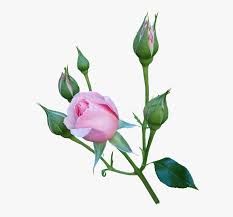 নিচের ছবিটি দেখে বল এটা কিসের ছবি?
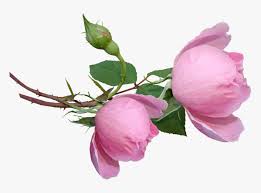 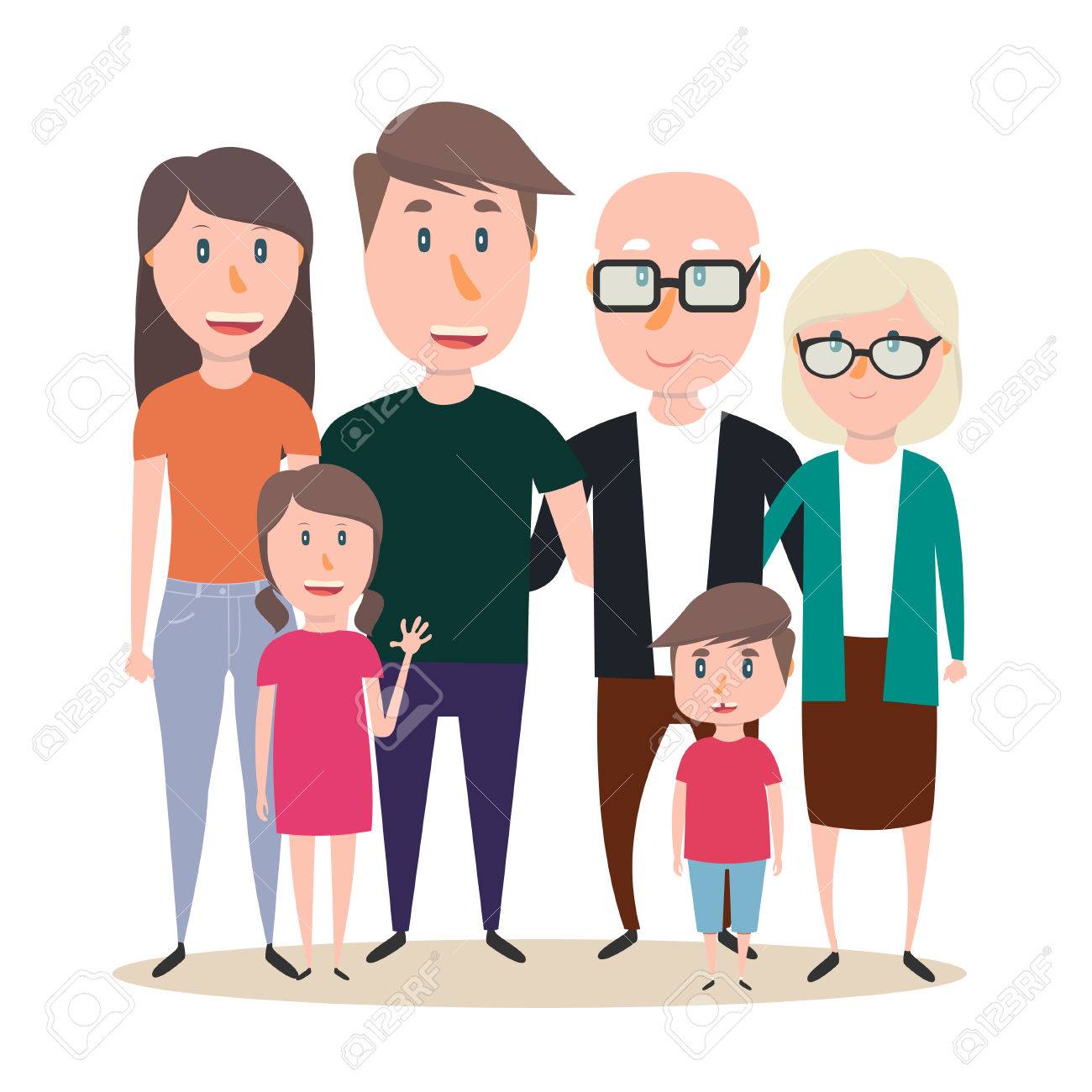 পরিবার
মো, সাইফুল ইসলাম,সহকারি শিক্ষক,বাগবাড়ি চৌবাড়িয়া উচ্চ বিদ্যালয়,টাঙ্গাইল সদর, টাঙ্গাইল
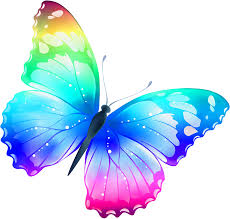 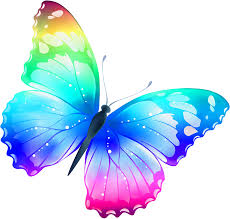 পাঠ  ঘোষণা
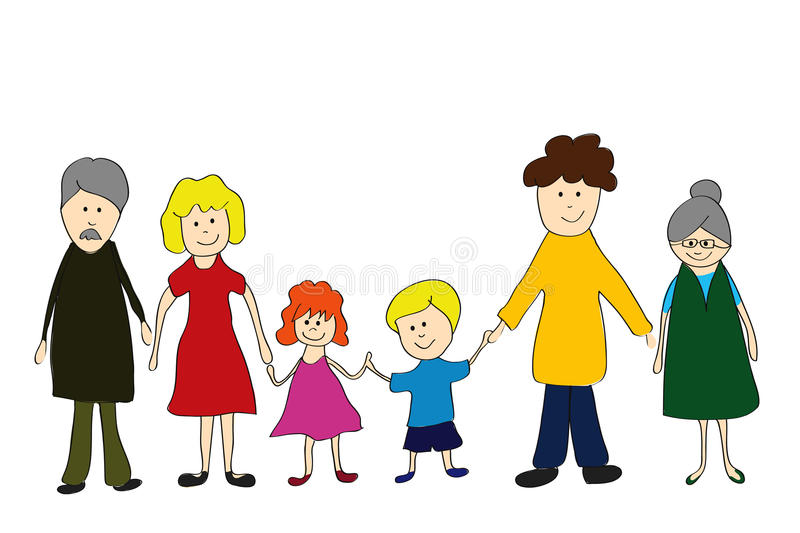 বাংলাদেশের পরিবার কাঠামো
মো, সাইফুল ইসলাম,সহকারি শিক্ষক,বাগবাড়ি চৌবাড়িয়া উচ্চ বিদ্যালয়,টাঙ্গাইল সদর, টাঙ্গাইল
শিখনফল
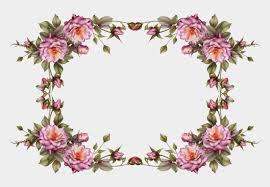 এই পাঠ শেষে শিক্ষার্থীরা----
পরিবারের সংজ্ঞা দিতে পারবে।
পরিবারের প্রকার ভেদ বর্ণনা করতে পারবে।
একক পরিবার  ও যৌথ পরিবারের সংজ্ঞা দিতে পারবে।
একক পরিবার ও যৌথ পরিবারের মধ্যে পার্থক্য নির্ণয় করতে পারবে।
পরিবারের কার্যাবলী ব্যাখ্যা করতে পারবে।
বহুনির্বাচনী প্রশ্নের উত্তর করতে পারবে।
একক পরিবার ও যৌথ পরিবারের সুবিধা ও অসুবিধা বিশ্লেষণ করতে পারবে।
মো, সাইফুল ইসলাম,সহকারি শিক্ষক,বাগবাড়ি চৌবাড়িয়া উচ্চ বিদ্যালয়,টাঙ্গাইল সদর, টাঙ্গাইল
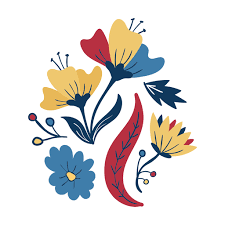 স্বামী- স্ত্রীর সংখ্যার ভিত্তিতে পরিবার তিন  প্রকারঃ
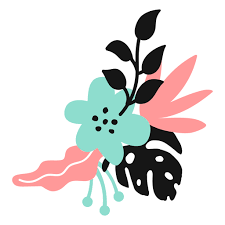 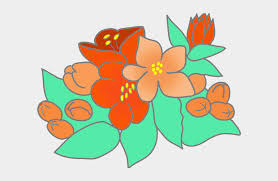 মো, সাইফুল ইসলাম,সহকারি শিক্ষক,বাগবাড়ি চৌবাড়িয়া উচ্চ বিদ্যালয়,টাঙ্গাইল সদর, টাঙ্গাইল
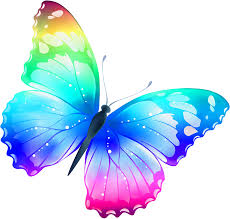 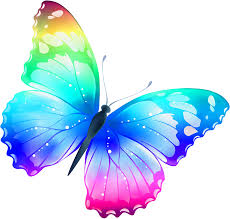 একপত্নী পরিবার
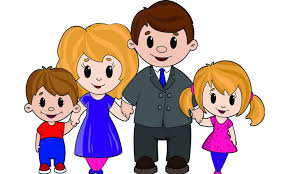 একজন পুরুষের  সঙ্গে  একজন নারীর বিবাহের  মাধ্যমে  যে পরিবার গড়ে ওঠে তাকে একপত্নী পরিবার বলে। এ ধরনের পরিবারকে  মূলত আদর্শ পরিবার বলে। পৃথিবীতে এ ধরনের পরিবারের সংখ্যাই বেশি। এ ধরনের পরিবার কাঠামোতে স্বামী- স্ত্রীর মধ্যে বন্ধুত্বপূর্ণ সম্পর্ক  পরিলক্ষিত হয়।
মো, সাইফুল ইসলাম,সহকারি শিক্ষক,বাগবাড়ি চৌবাড়িয়া উচ্চ বিদ্যালয়,টাঙ্গাইল সদর, টাঙ্গাইল
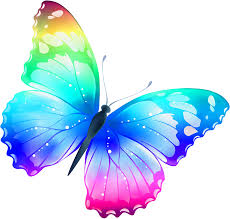 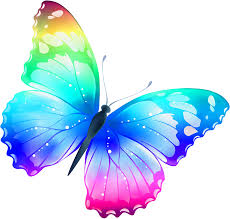 বহুপত্নী পরিবার
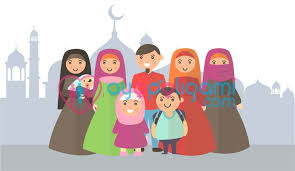 একজন পুরুষের  সঙ্গে  একাধিক নারীর বিবাহের  মাধ্যমে  যে পরিবার গড়ে ওঠে তাকে বহুপত্নী পরিবার বলে। এ ধরনের পরিবারে মূলত একজন  পুরুষের সঙ্গে একই সময়ে একাধিক স্ত্রী বর্তমান থাকে। সাধারণত কৃষি ভিত্তিক গ্রামীণ মুসলিম সমাজে  এ ধরনের  বহুপত্নীক পরিবার দেখা যায়।  তবে  এস্কিমো  উপজাতি এবং আফ্রিকার নিগ্রোদের সমাজেও এ ধরনের পরিবার প্রথা রয়েছে।
মো, সাইফুল ইসলাম,সহকারি শিক্ষক,বাগবাড়ি চৌবাড়িয়া উচ্চ বিদ্যালয়,টাঙ্গাইল সদর, টাঙ্গাইল
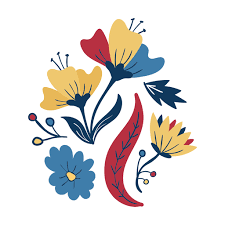 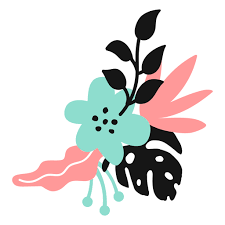 বহুপতি পরিবার
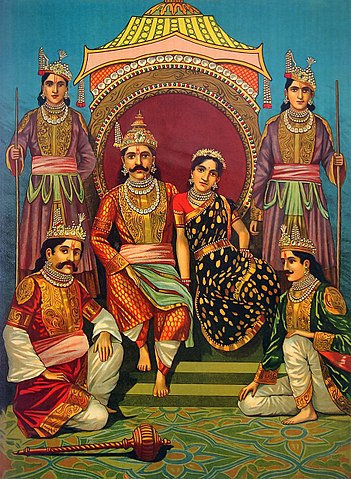 একজন  নারীর  সঙ্গে  একাধিক পুরুষের  বিবাহের  মাধ্যমে  যে পরিবার গড়ে ওঠে তাকে বহুপতি পরিবার বলে। এ ধরনের পরিবারে মূলত একজন  নারীর  একই সঙ্গে  একাধিক স্বামী  বর্তমান থাকে। একসময়ে তিব্বতে বহু স্বামী গ্রহণ করার প্রচলন ছিল। তাছাড়া, দক্ষিণ ভারতের মালাগাড় অঞ্চলে টোডাদের মধ্যে এ ধরনের পরিবার দেখা যায়।  তবে  মহাভারতে  দ্রপধীর পঞ্চস্বামী গ্রহণের  কথা উল্লেখ  রয়েছে।
মো, সাইফুল ইসলাম,সহকারি শিক্ষক,বাগবাড়ি চৌবাড়িয়া উচ্চ বিদ্যালয়,টাঙ্গাইল সদর, টাঙ্গাইল
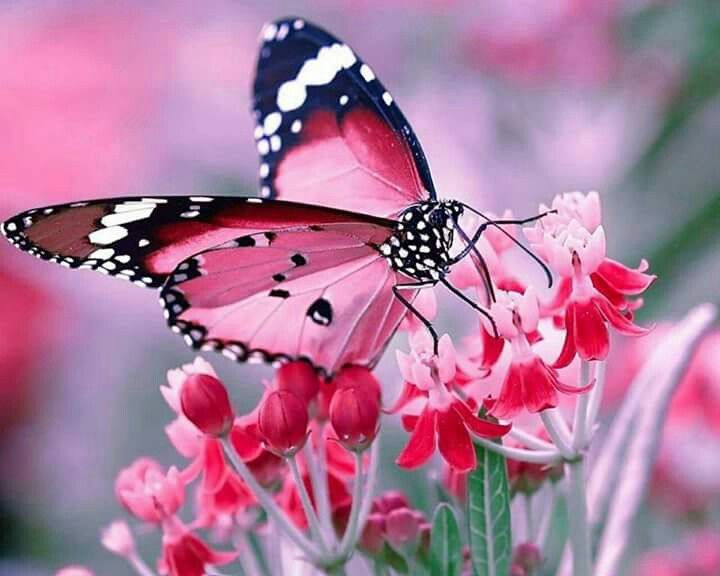 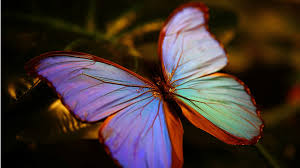 কর্তৃত্বের ভিত্তিতে পরিবার দুই প্রকারঃ
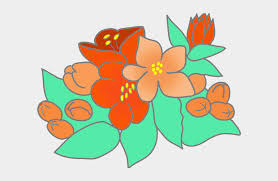 মো, সাইফুল ইসলাম,সহকারি শিক্ষক,বাগবাড়ি চৌবাড়িয়া উচ্চ বিদ্যালয়,টাঙ্গাইল সদর, টাঙ্গাইল
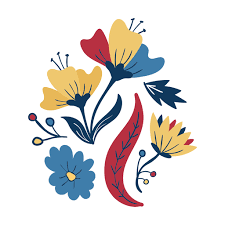 পিতৃ প্রধানপরিবার
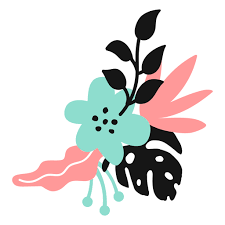 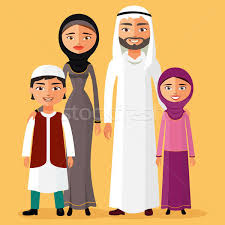 যে পরিবারে সামগ্রিক ক্ষ্মতা ও কর্তৃত্ব পরিবারের  পুরুষ সদস্য অর্থাৎ  পিতা, স্বামী কিংবা বয়স্ক ব্যক্তির ওপর ন্যাস্ত থাকে  তাকে পিতৃ প্রধান পরিবার বলে। এ ধরনের পরিবারে বংশ পরিচয় প্রধানত পুরুষ দ্বারা নির্ধারিত হয়। বাংলাদেশের সমাজে  এ ধরনের পরিবার রয়েছে।
মো, সাইফুল ইসলাম,সহকারি শিক্ষক,বাগবাড়ি চৌবাড়িয়া উচ্চ বিদ্যালয়,টাঙ্গাইল সদর, টাঙ্গাইল
মাতৃ প্রধানপরিবার
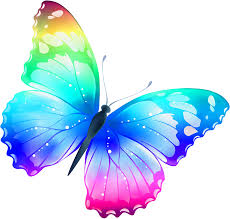 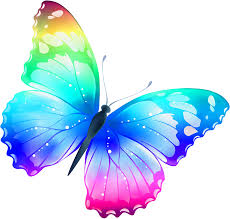 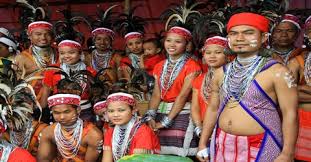 যে পরিবারে সামগ্রিক ক্ষ্মতা ও কর্তৃত্ব পরিবারের নারী সদস্য অর্থাৎ  মায়ের ওপর ন্যাস্ত থাকে  তাকে মাতৃ প্রধান পরিবার বলে। এ ধরনের পরিবারে বংশ পরিচয় প্রধানত মায়ের  দ্বারা নির্ধারিত হয়। বাংলাদেশের ক্ষুদ্র জাতিসত্তা খাসিয়া এবং গারোদের  মধ্যে  এ ধরনের  মাতৃতান্ত্রিক পরিবার প্রথা রয়েছে।
মো, সাইফুল ইসলাম,সহকারি শিক্ষক,বাগবাড়ি চৌবাড়িয়া উচ্চ বিদ্যালয়,টাঙ্গাইল সদর, টাঙ্গাইল
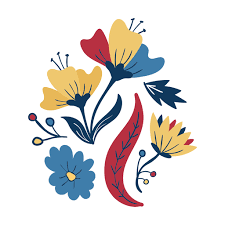 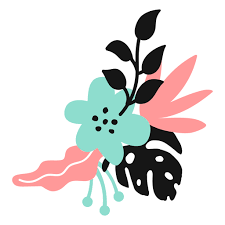 আকারের ভিত্তিতে পরিবার তিন  প্রকারঃ
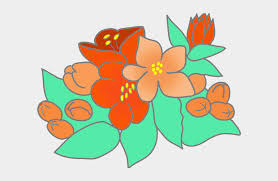 মো, সাইফুল ইসলাম,সহকারি শিক্ষক,বাগবাড়ি চৌবাড়িয়া উচ্চ বিদ্যালয়,টাঙ্গাইল সদর, টাঙ্গাইল
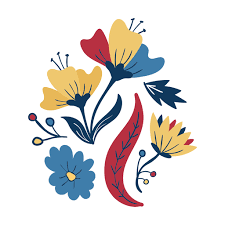 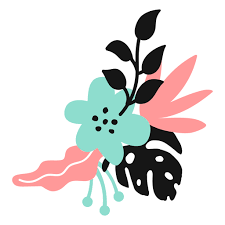 একক পরিবার
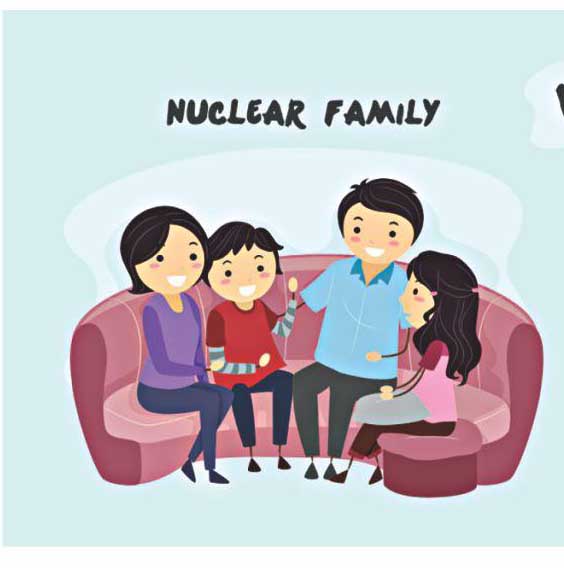 স্বামী-স্ত্রী ও তাদের অবিবাহিত সন্তান-সন্ততি নিয়ে গঠিত পরিবারকে একক বা অণু পরিবার বলে। এই পরিবার দুই পুরুষে আবদ্ধ। দুই পুরুষ হলো পিতা এবং অপ্রাপ্ত বয়স্ক সন্তান-সন্ততি। আমাদের দেশের শহর অঞ্চ্লের অধিকাংশ পরিবারই একক পরিবার।  বিশ্বের উন্নত দেশগুলোতে এ ধরনের পরিবার প্রথা প্রচলিত।
মো, সাইফুল ইসলাম,সহকারি শিক্ষক,বাগবাড়ি চৌবাড়িয়া উচ্চ বিদ্যালয়,টাঙ্গাইল সদর, টাঙ্গাইল
যৌথ  পরিবার
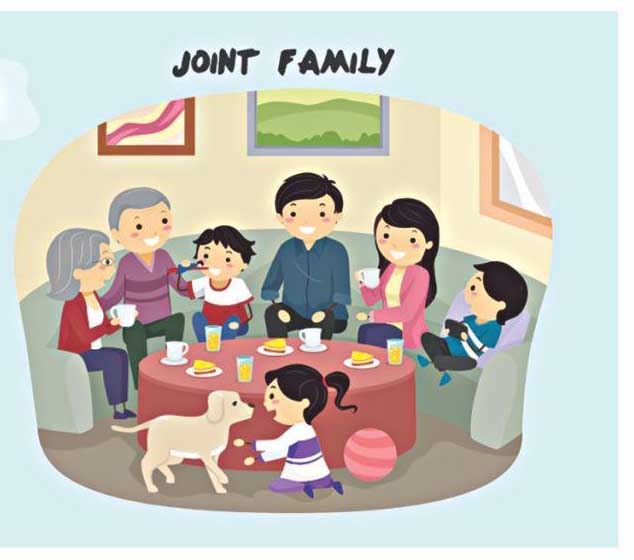 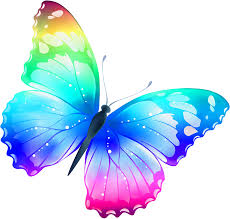 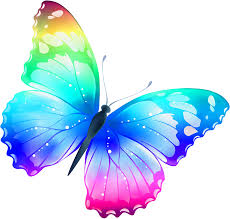 যখন দাদা-দাদি বা পিতা-মাতার কর্তৃত্বাধীনে বিবাহিত পুত্র ও তার সন্তানাদি এক সংসারে বাস করে তখন তাকে যৌথ পরিবার বলে। একক পরিবারের মত যৌথ পরিবারের বন্ধনও মূলত রক্তের সম্পর্কের মাধ্যমে গড়ে ওঠে।  আমাদের দেশের গ্রামাঞ্চলের অধিকাংশ পরিবারই যৌথ পরিবার।
মো, সাইফুল ইসলাম,সহকারি শিক্ষক,বাগবাড়ি চৌবাড়িয়া উচ্চ বিদ্যালয়,টাঙ্গাইল সদর, টাঙ্গাইল
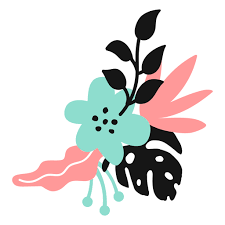 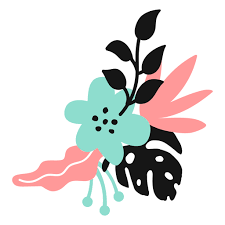 বর্ধিত পরিবার
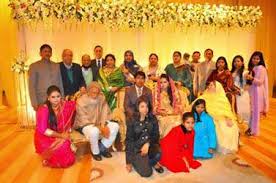 তিন পুরুষের পারিবারিক বন্ধনের পরিবার হলো  বর্ধিত পরিবার। বর্ধিত পরিবারে পিতৃকুল ও মাতৃকুল উভয় দিকের সদস্য  অন্তুর্ভুক্ত থাকতে পারে। আমাদের দেশের গ্রামীণ সমাজে এ ধরনের পরিবার এখনও দেখা যায়।
মো, সাইফুল ইসলাম,সহকারি শিক্ষক,বাগবাড়ি চৌবাড়িয়া উচ্চ বিদ্যালয়,টাঙ্গাইল সদর, টাঙ্গাইল
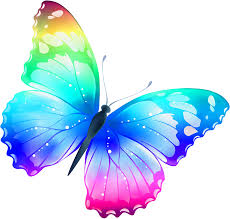 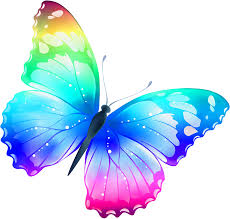 বংশমর্যদা এবং সম্পত্তির উত্ত্রাধিকারের ভিত্তিতে পরিবার দুই প্রকারঃ
মো, সাইফুল ইসলাম,সহকারি শিক্ষক,বাগবাড়ি চৌবাড়িয়া উচ্চ বিদ্যালয়,টাঙ্গাইল সদর, টাঙ্গাইল
পিতৃ  সূত্রীয় পরিবার
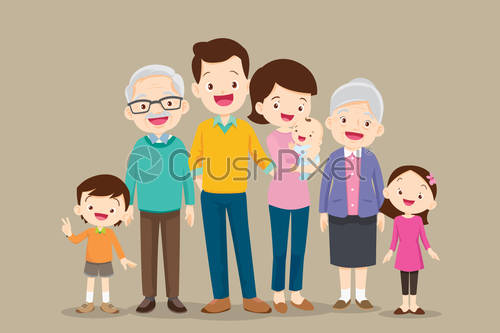 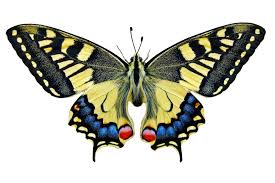 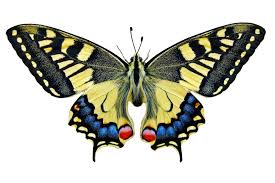 যে পরিবারে সন্তান-সিন্ততি পিতার বংশমর্যদার অধিকারী ও সম্পত্তির উত্তরাধিকারী  হয়ে থাকে তাকে পিতৃসূত্রীয় পরিবার বলে।  আমাদের দেশের সমাজ ব্যবস্থায় এধরনের পরিবার প্রথা চালু রয়েছে।
মো, সাইফুল ইসলাম,সহকারি শিক্ষক,বাগবাড়ি চৌবাড়িয়া উচ্চ বিদ্যালয়,টাঙ্গাইল সদর, টাঙ্গাইল
মাতৃ  সূত্রীয় পরিবার
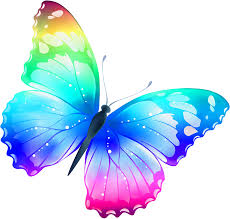 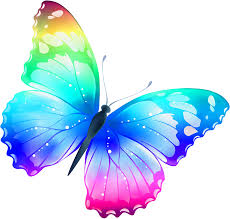 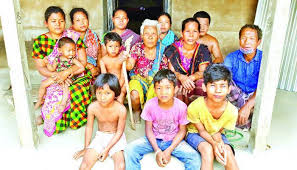 যে পরিবারে সন্তান-সিন্ততি মাতার বংশমর্যদার অধিকারী ও সম্পত্তির উত্তরাধিকারী  হয়ে থাকে তাকে মাতৃসূত্রীয় পরিবার বলে।  খাসিয়া ও গারোদের মধ্যে এধরনের পরিবার প্রথা এখনও বিদ্যমান।
মো, সাইফুল ইসলাম,সহকারি শিক্ষক,বাগবাড়ি চৌবাড়িয়া উচ্চ বিদ্যালয়,টাঙ্গাইল সদর, টাঙ্গাইল
বিবাহোত্তর স্বামী-স্ত্রীর বসবাসের স্থানের ওপর ভিত্তি করে পরিবার তিন  প্রকারঃ
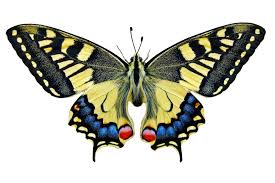 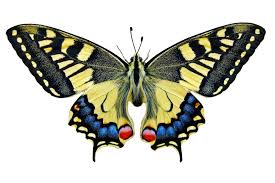 মো, সাইফুল ইসলাম,সহকারি শিক্ষক,বাগবাড়ি চৌবাড়িয়া উচ্চ বিদ্যালয়,টাঙ্গাইল সদর, টাঙ্গাইল
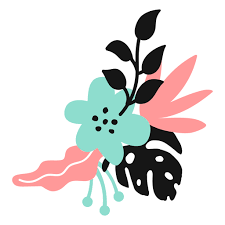 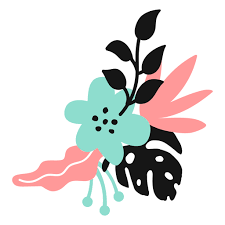 পিতৃ বাস পরিবার
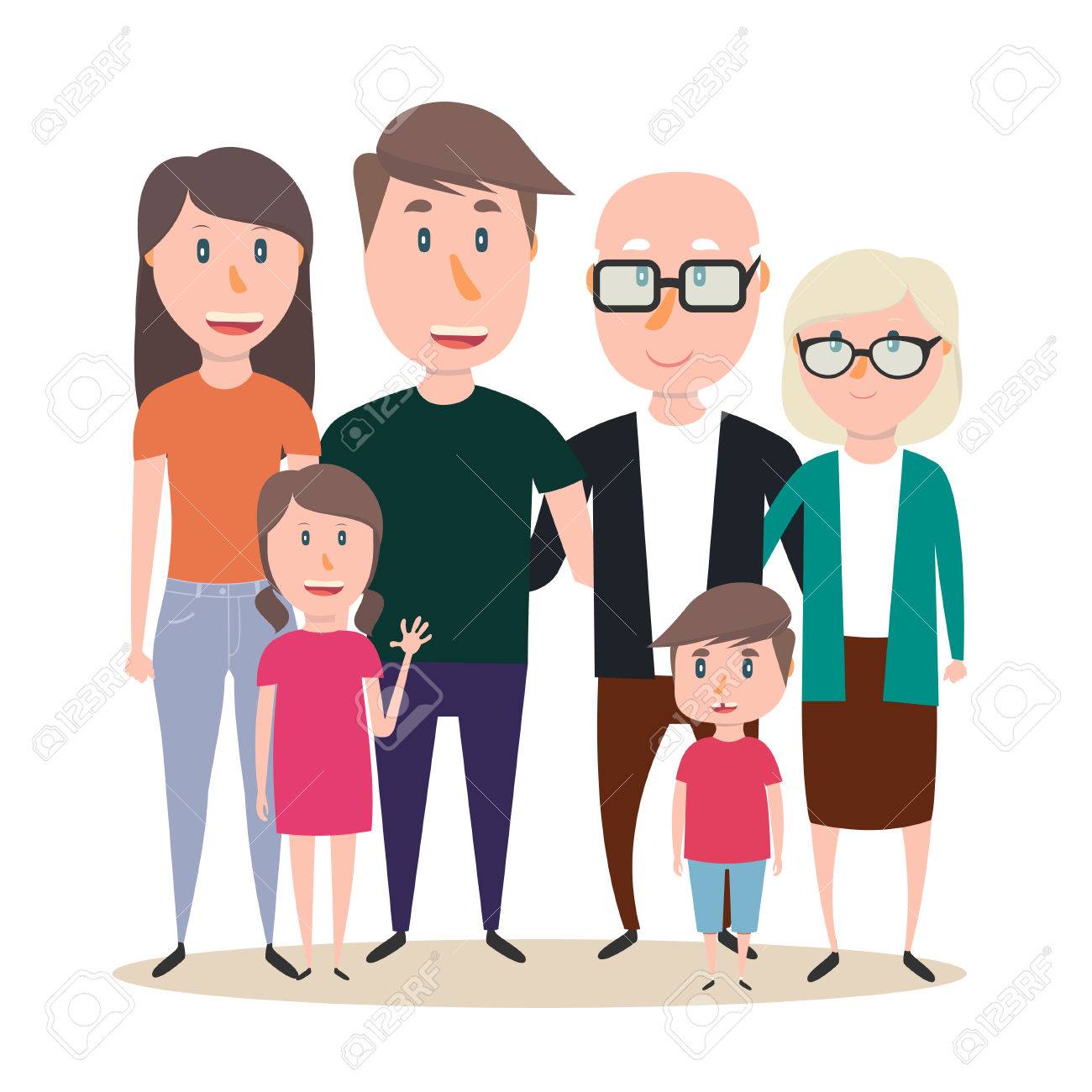 যে পরিবারে বিবাহের পর নবদম্পতি স্বামীর পিতৃগৃহে বসবাস করে তাকে পিতৃবাস পরিবার বলে। আমাদের দেশে এধরনের পরিবারই বেশী দেখা যায়।
মো, সাইফুল ইসলাম,সহকারি শিক্ষক,বাগবাড়ি চৌবাড়িয়া উচ্চ বিদ্যালয়,টাঙ্গাইল সদর, টাঙ্গাইল
মাতৃ  বাস পরিবার
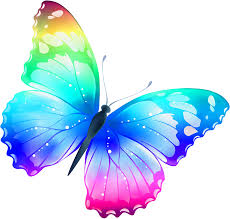 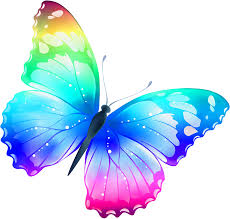 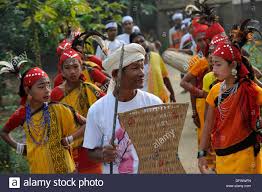 যে পরিবারে বিবাহের পর নবদম্পতি স্ত্রীর পিতৃগৃহে বসবাস করে তাকে মাতৃ বাস পরিবার বলে। গারোদের মধ্যে এধরনের পরিবার দেখা যায়।
মো, সাইফুল ইসলাম,সহকারি শিক্ষক,বাগবাড়ি চৌবাড়িয়া উচ্চ বিদ্যালয়,টাঙ্গাইল সদর, টাঙ্গাইল
নয়াবাস পরিবার
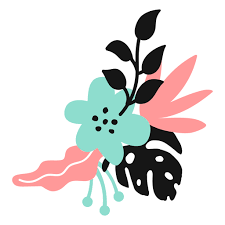 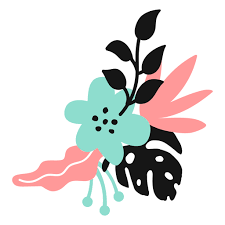 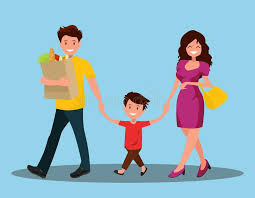 যে পরিবারে বিবাহের পর নবদম্পতি স্ত্রীর পিতৃগৃহে  বা স্বামীর পিতৃগৃহে বসবাস  না করে পৃথক বাড়িতে বসবাস করে তাকে নয়া বাস পরিবার বলে। আমাদের দেশের শহরাঞ্চলে চাকরিজীবীদের মধ্যে এধরনের পরিবার দেখা যায়।
মো, সাইফুল ইসলাম,সহকারি শিক্ষক,বাগবাড়ি চৌবাড়িয়া উচ্চ বিদ্যালয়,টাঙ্গাইল সদর, টাঙ্গাইল
পাত্র-পাত্রী নির্বাচনের ভিত্তিতে পরিবার দুই প্রকারঃ
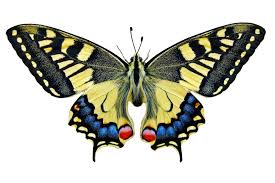 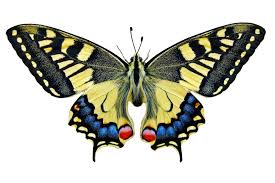 মো, সাইফুল ইসলাম,সহকারি শিক্ষক,বাগবাড়ি চৌবাড়িয়া উচ্চ বিদ্যালয়,টাঙ্গাইল সদর, টাঙ্গাইল
বর্হিগোত্র  বিবাহভিত্তিক পরিবার
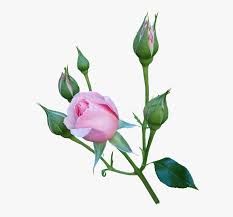 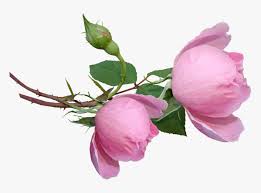 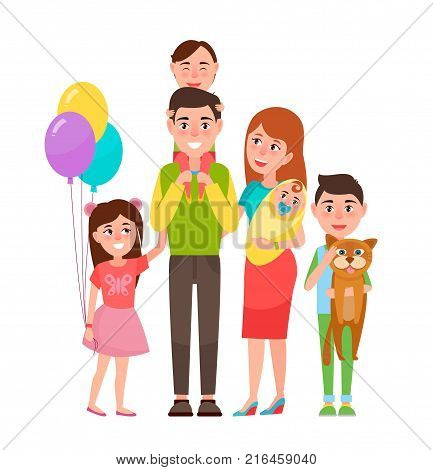 কোন ব্যক্তি যখন নিজের গোত্রের বাইরে বিবাহ করে তখন তাকে বর্হিগোত্র বিবাহভিত্তিক পরিবার বলে।
মো, সাইফুল ইসলাম,সহকারি শিক্ষক,বাগবাড়ি চৌবাড়িয়া উচ্চ বিদ্যালয়,টাঙ্গাইল সদর, টাঙ্গাইল
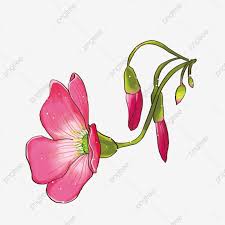 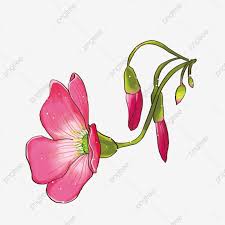 অর্ন্তগোত্র  বিবাহভিত্তিক পরিবার
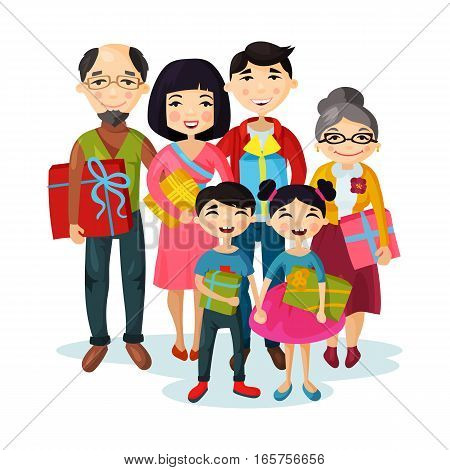 কোন ব্যক্তি যখন নিজের গোত্রের মধ্যে বিবাহ করে তখন তাকে  অর্ত্নগোত্র বিবাহভিত্তিক পরিবার বলে। এধরনের পরিবার হিন্দু সমাজে অধিক প্রচলিত। এধরনের বিবাহের পিছনে যুক্তি ছিল নিজ গোত্রের মধ্যে তথাকথিত রক্তের বন্ধন ও বিশুদ্ধতা রক্ষা করা।
মো, সাইফুল ইসলাম,সহকারি শিক্ষক,বাগবাড়ি চৌবাড়িয়া উচ্চ বিদ্যালয়,টাঙ্গাইল সদর, টাঙ্গাইল
বর্হিগোত্র বিবাহভিত্তিক পরিবার দুই প্রকারঃ
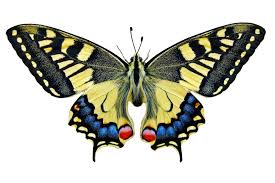 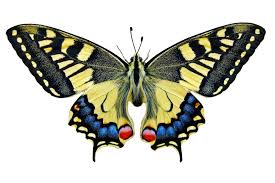 মো, সাইফুল ইসলাম,সহকারি শিক্ষক,বাগবাড়ি চৌবাড়িয়া উচ্চ বিদ্যালয়,টাঙ্গাইল সদর, টাঙ্গাইল
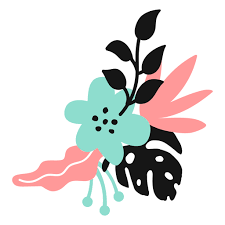 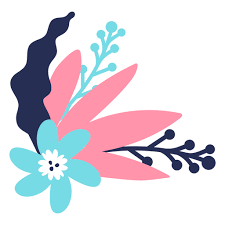 অনুলোম বিবাহ ভিত্তিক পরিবার
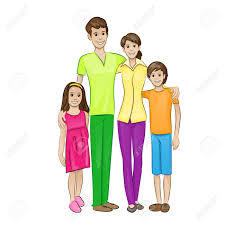 কোন  উঁচু বর্ণের  পাত্রের সাথে নিচু বর্ণের পাত্রীর বিবাহের মাধ্যমে গঠিত পরিবারকে অণুলোম  বিবাহভিত্তিক পরিবার বলে।
মো, সাইফুল ইসলাম,সহকারি শিক্ষক,বাগবাড়ি চৌবাড়িয়া উচ্চ বিদ্যালয়,টাঙ্গাইল সদর, টাঙ্গাইল
পতিলোম বিবাহ ভিত্তিক পরিবার
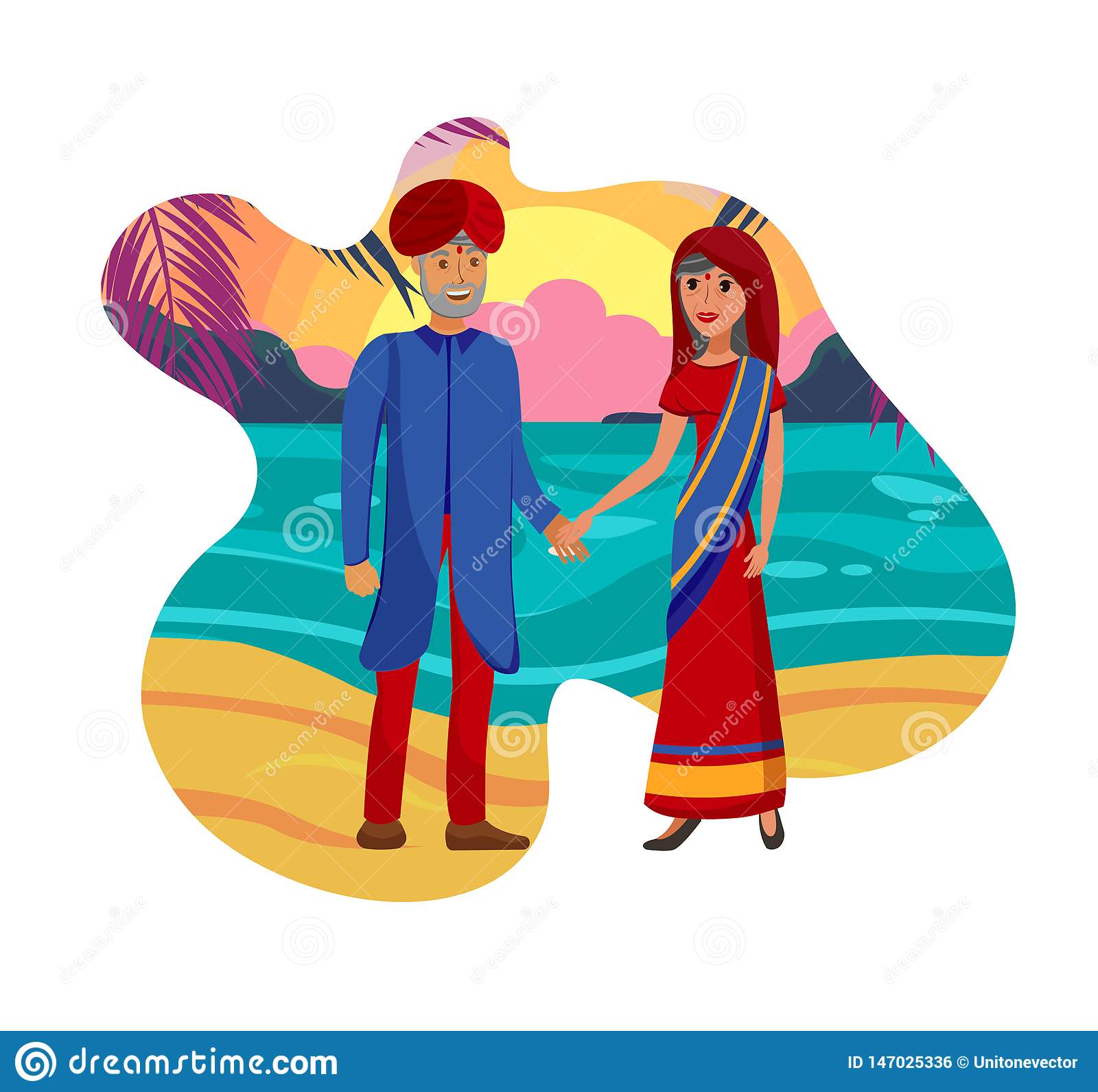 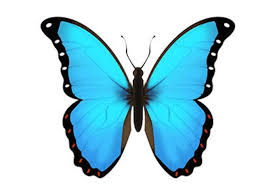 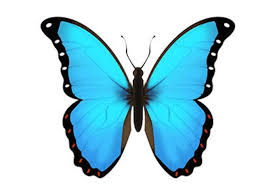 কোন  নিচু বর্ণের  পাত্রের সাথে উঁচু বর্ণের পাত্রীর বিবাহের মাধ্যমে গঠিত পরিবারকে পতিলোম বিবাহভিত্তিক পরিবার বলে।  এধরনের বিবাহের মূল কারণ সামাজিক অনাচার রোধ করা।
মো, সাইফুল ইসলাম,সহকারি শিক্ষক,বাগবাড়ি চৌবাড়িয়া উচ্চ বিদ্যালয়,টাঙ্গাইল সদর, টাঙ্গাইল
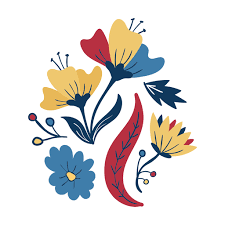 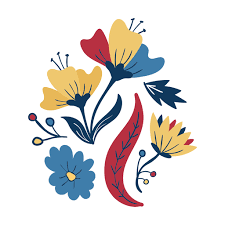 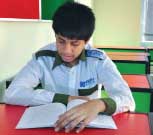 একক কাজঃ
পরিবার বলতে কী বোঝায় ?
আকারের ভিত্তিতে পরিবার কত প্রকার ও কি কি ?
উত্তরঃ
পরিবার হলো সমাজের ক্ষুদ্রতম মানব গোষ্ঠী । গোষ্ঠী জীবনের প্রথম ধাপই হচ্ছে পারিবারিক জীবন।
আকারের ভিত্তিতে পরিবার হচ্ছে  তিন প্রকার। যথাঃ (ক) একক পরিবার বা অণুপরিবার (খ) যৌথ পরিবার (গ) বর্ধিত পরিবার।
মো, সাইফুল ইসলাম,সহকারি শিক্ষক,বাগবাড়ি চৌবাড়িয়া উচ্চ বিদ্যালয়,টাঙ্গাইল সদর, টাঙ্গাইল
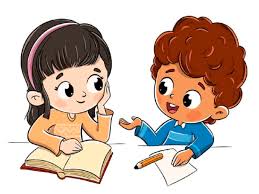 জোড়ায় কাজঃ
একক পরিবার ও যৌথ পরিবারের মধ্যে তিনটি পার্থক্য লিখ
উত্তর
একক পরিবার ও যৌথ পরিবারের মধ্যে তিনটি পার্থক্য নিম্নরুপঃ
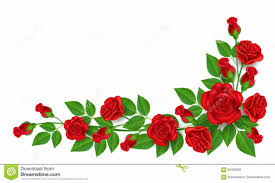 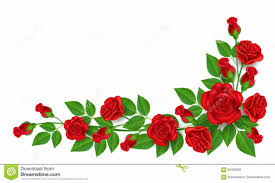 মো, সাইফুল ইসলাম,সহকারি শিক্ষক,বাগবাড়ি চৌবাড়িয়া উচ্চ বিদ্যালয়,টাঙ্গাইল সদর, টাঙ্গাইল
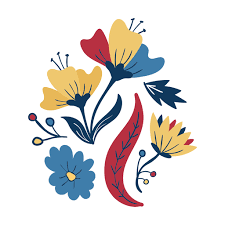 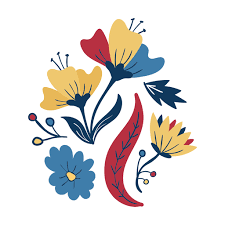 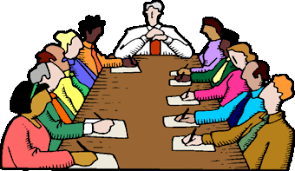 দলীয় কাজঃ
পরিবারের কার্যাবলী  বর্ণনা কর।
পরিবারের কার্যাবলী নিম্নরূপঃ 

বিয়ের মাধ্যমে নর-নারীর জৈবিক ও দৈহিক চাহিদাপূরণ
সমাজ স্বীকৃতভাবে সন্তান উৎপাদন ও লালন-পালন
সামাজিক রীতি-নীতি শিক্ষাদানের মাধ্যমে শিশুদের  সামাজিকী করণ
বিভিন্ন কাজ ও আর্থিক আয়ের মাধ্যমে পরিবারের চাহিদা পূরণ
সৃষ্টিকর্তা এবং নৈতিকতা সম্পর্কে শিক্ষাদান
আমোদ-প্রমোদ ও পারিবারিক নানা উৎসব উৎযাপন প্রভৃতি।
মো, সাইফুল ইসলাম,সহকারি শিক্ষক,বাগবাড়ি চৌবাড়িয়া উচ্চ বিদ্যালয়,টাঙ্গাইল সদর, টাঙ্গাইল
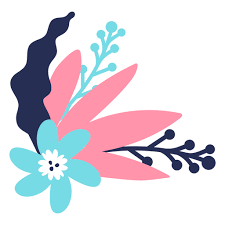 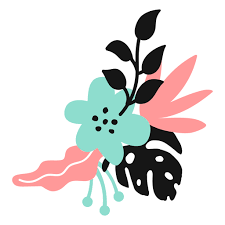 মূল্যায়নঃ
নিচের প্রশ্নগুলো হতে সঠিক উত্তরে বৃত্ত ভরাট কর
১। পরিবার কী ?
    (ক) ক্ষুদ্রতম সংগঠন   (খ) ক্ষুদ্রতম সামাজিক সংগঠন   (গ) শিক্ষাক্ষেত্র      (ঘ) বিনোদঙ্কখেত্র 

২। কোন পরিবারকে আদর্শ পরিবার বলে ?
    (ক)  একপত্নী পরিবারকে   (খ) পিতৃপ্রধান পরিবারকে   (গ) যৌথ পরিবারকে   (ঘ)  ছোট পরিবারকে

৩। আকারের ভিত্তিতে পরিবার কত প্রকার ?
    (ক)  ২ প্রকার      (খ)  ৩ প্রকার      (গ)  ৪ প্রকার        (ঘ)  ৫ প্রকার

৪। বর্ধিত পরিবারের প্রথা কোথায় রয়েছে ? 
    (ক) ভারতে      (খ) তিব্বতে     (গ)  চীনে     (ঘ) আফ্রিকায় 

৫। পরিবারের প্রয়োজন কেন ?
 (ক) দলবদ্ধ জীবনযাপনের জন্য (খ) নিয়ম পালনের জন্য (গ) সাংস্কৃতিক নিরাপত্তার জন্য (ঘ) জীবনপরিচালনার জন্য
মো, সাইফুল ইসলাম,সহকারি শিক্ষক,বাগবাড়ি চৌবাড়িয়া উচ্চ বিদ্যালয়,টাঙ্গাইল সদর, টাঙ্গাইল
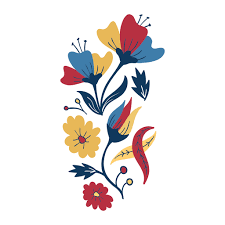 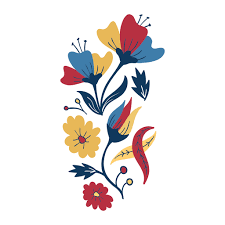 বাড়ির  কাজঃ
একক এবং যৌথ পরিবারের সুবিধা ও অসুবিধা সম্পর্কে নিজের ভাষায় লিখ।
মো, সাইফুল ইসলাম,সহকারি শিক্ষক,বাগবাড়ি চৌবাড়িয়া উচ্চ বিদ্যালয়,টাঙ্গাইল সদর, টাঙ্গাইল
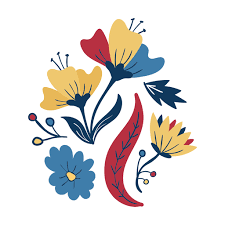 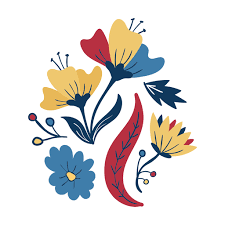 আল্লাহ হাফেজ
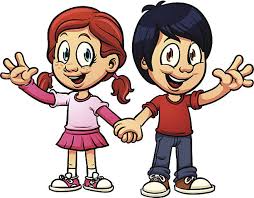 মো, সাইফুল ইসলাম,সহকারি শিক্ষক,বাগবাড়ি চৌবাড়িয়া উচ্চ বিদ্যালয়,টাঙ্গাইল সদর, টাঙ্গাইল